Report on Activites from 15-04-2020 to 21-04-2020DEPARTMENT OF BASIC SCIENCES & HUMANITIES
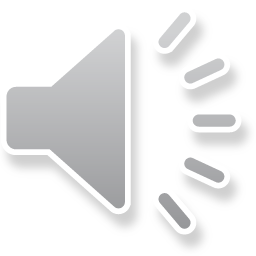 Presented by
Dr. Antony V. Varghese
Head of the Department
Contents
Academics Activities
Learning / Research
Covid19 Related Activities
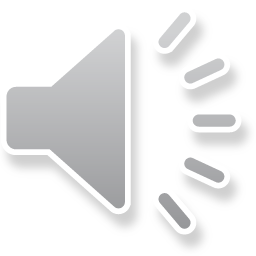 Department of Basic Sciences & Humanities
Academic Activities – Online B.Tech. courses offered
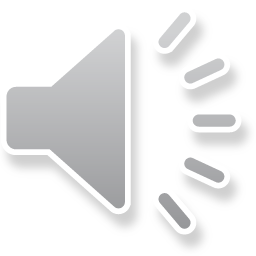 Department of Basic Sciences & Humanities
Academic Activities – Online B.Tech. courses offered
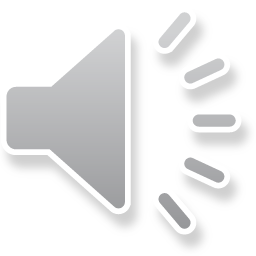 Department of Basic Sciences & Humanities
Academic Activities – Online B.Tech. courses offered
Department of Basic Sciences & Humanities
Academic Activities – Online B.Tech. courses offered
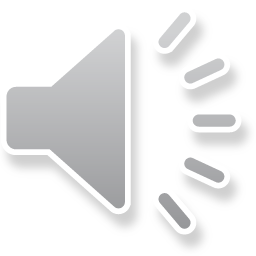 Department of Basic Sciences & Humanities
Academic Activities – Online B.Tech. courses offered
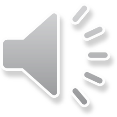 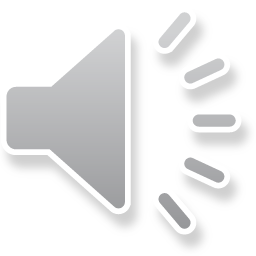 Department of Basic Sciences & Humanities
Academic Activities – Online B.Tech. courses offered
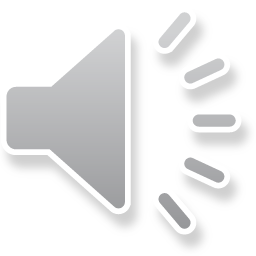 Department of Basic Sciences & Humanities
Academic Activities – Online B.Tech. courses offered
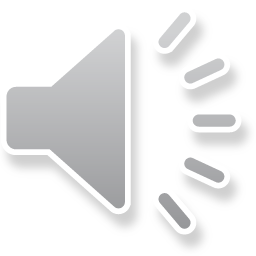 Department of Basic Sciences & Humanities
Academic Activities – Online Ph. D. courses offered
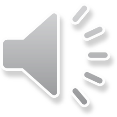 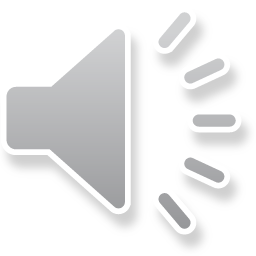 Department of Basic Sciences & Humanities
Video Lectures & Audio PPTs - uploaded on the college website
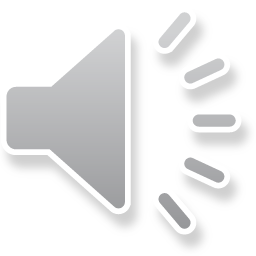 Department of Basic Sciences & Humanities
Online courses/FDPs/Lectures/Webinars attended
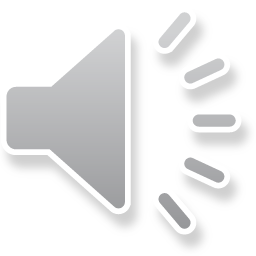 Department of Basic Sciences & Humanities
Online courses/FDPs/Lectures/Webinars attended
Department of Basic Sciences & Humanities
Research papers communicated
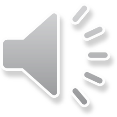 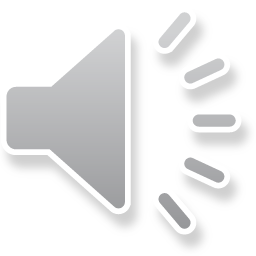 Department of Basic Sciences & Humanities
Involvement in Covid19 related activities
Distributing lunch packets  as a part of Mythri nagar Residence program  by  Rdhika Das
Providing food for security persons in Olive Kalista Apartments, Edachira on a weekly basis as part of social food campaign of Olive Community by Deepthi Jayan K
Distributed  stationary & food items. Mask and Sanitizer  prepared and distributed  by Sr. Alphonsa Thomas
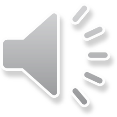 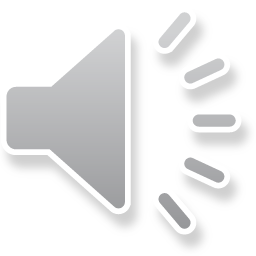 Department of Basic Sciences & Humanities
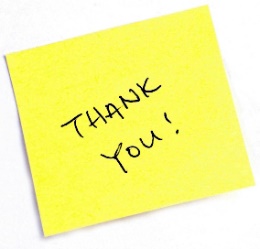 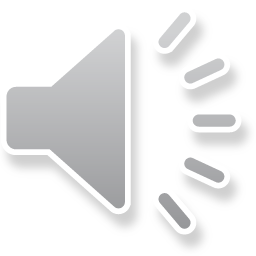 Department of Basic Sciences & Humanities